LET OP!
Sessie geven MET examenplanning en examenvoorbereiding?
Dia’s 45 tot 47 zichtbaar maken

Sessie geven ZONDER examenplanning en examenvoorbereiding?
Dia’s 45 tot 47 onzichtbaar maken
Nummering aanpassen
Nummering in inhoudstafel aanpassen
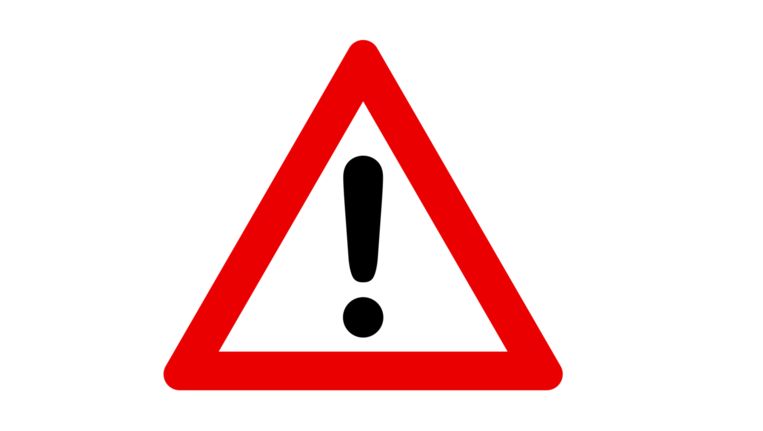 Studiecoaching groepsworkshop
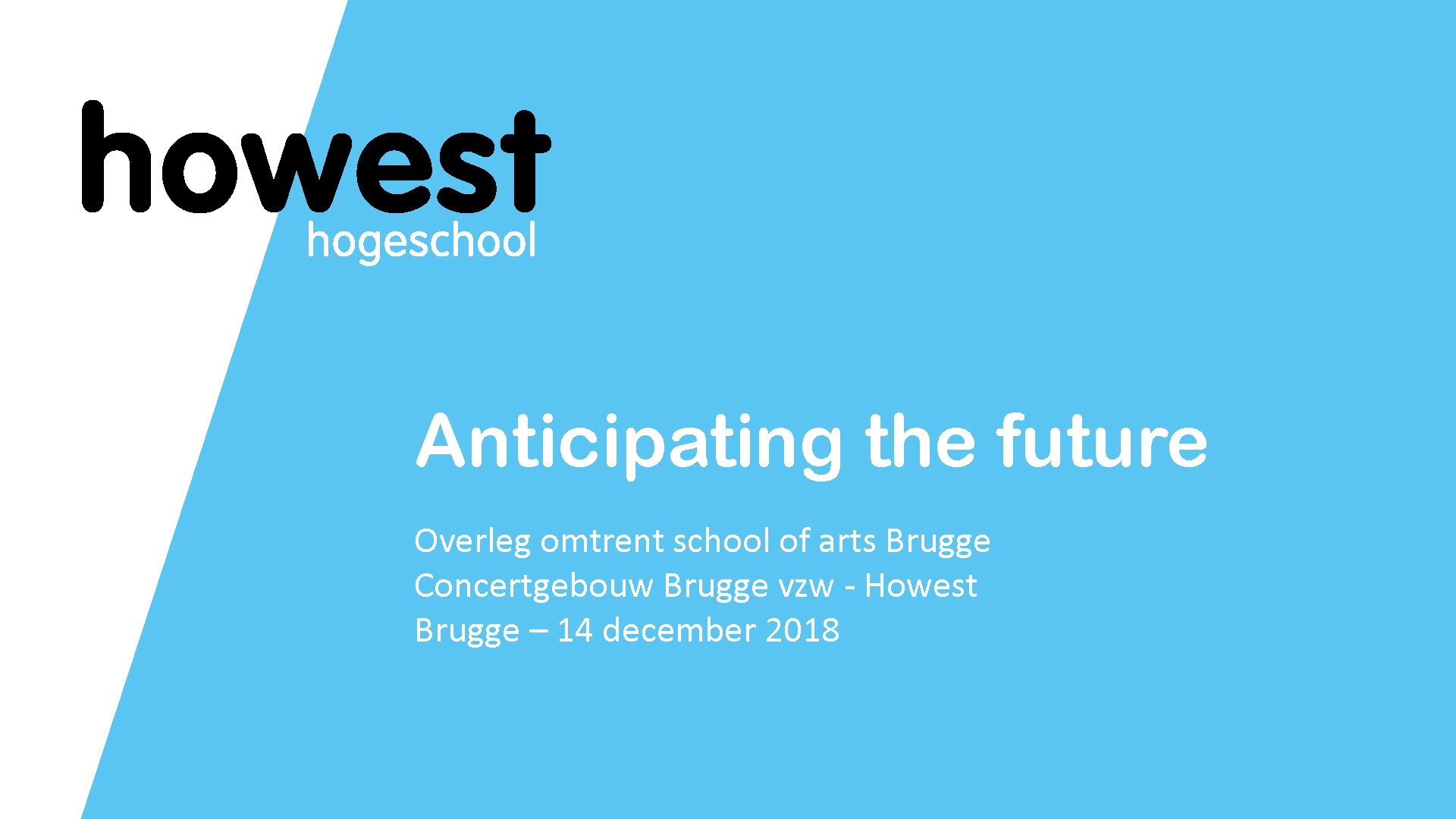 Studiecoaching groepsworkshop
Wekelijkse sessie
Wat verwacht je uit de sessie te halen?
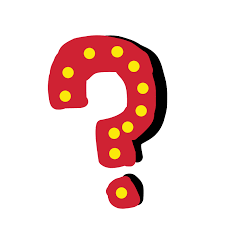 Studiecoaching groepsworkshop
[Speaker Notes: A.d.h.v. post-its wat hun verwachtingen zijn van de sessie/wat loopt moeilijk in de studie]
Wat te verwachten?
Voorbereidingstijd
Verwerkingstijd
Studeertijd
Plannen en organiseren
Examens maken
Motivatie
STUVO-Studiecoaching
Zelfkennis via Lemo-test
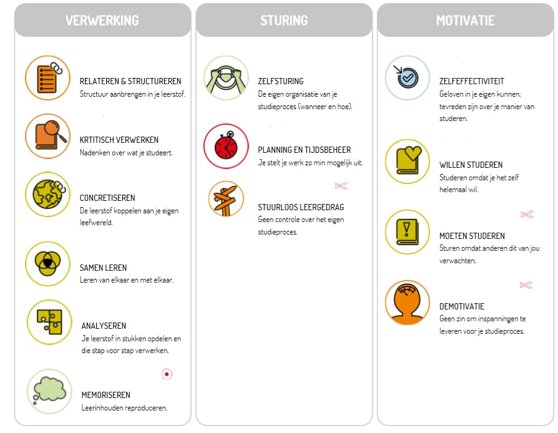 Maak een persoonlijke afspraak met jouw studiecoach
Studiecoaching groepsworkshop
[Speaker Notes: Rapport geeft jou een spiegel

Op basis v Lemo-resultaten: waar liggen jou sterke kanten, waar jouw werkpunten?
Welke skills komen hier aan bod?]
Stappen in het verwerken van leerstof
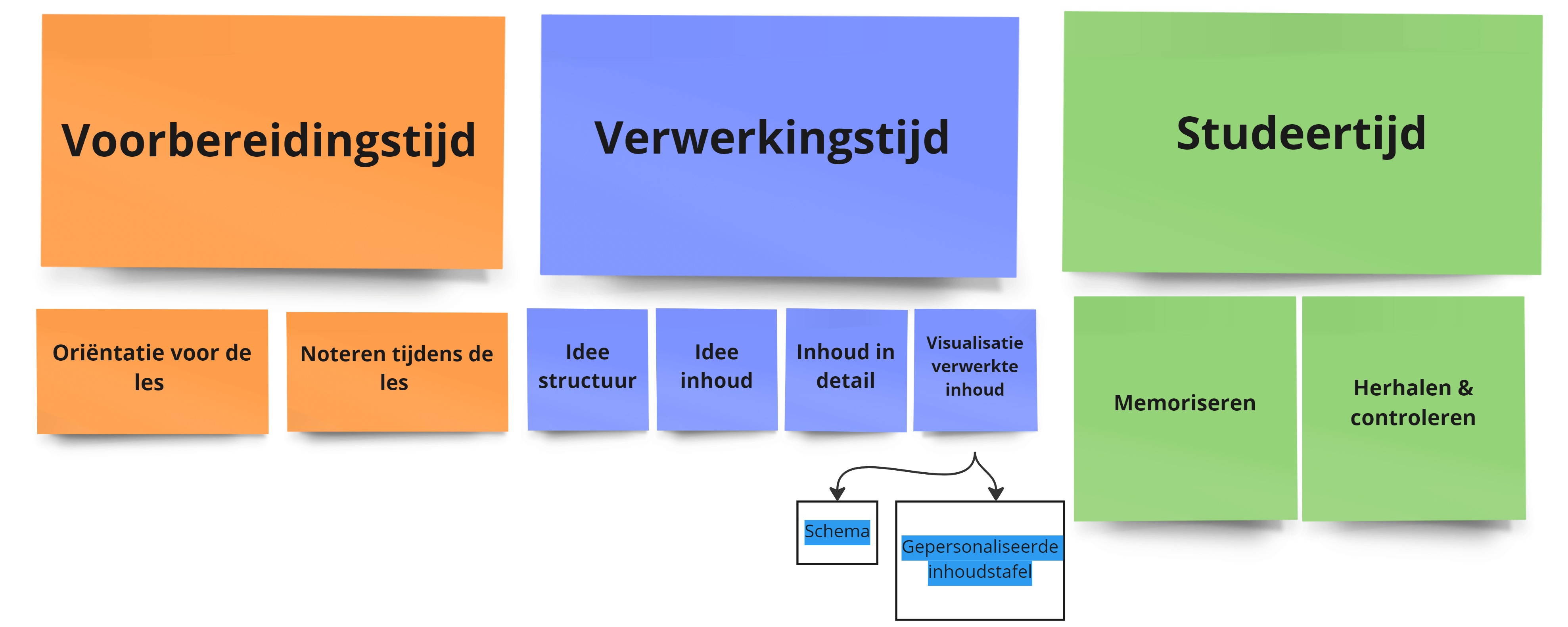 Studiecoaching groepsworkshop
1. Voorbereidingstijd
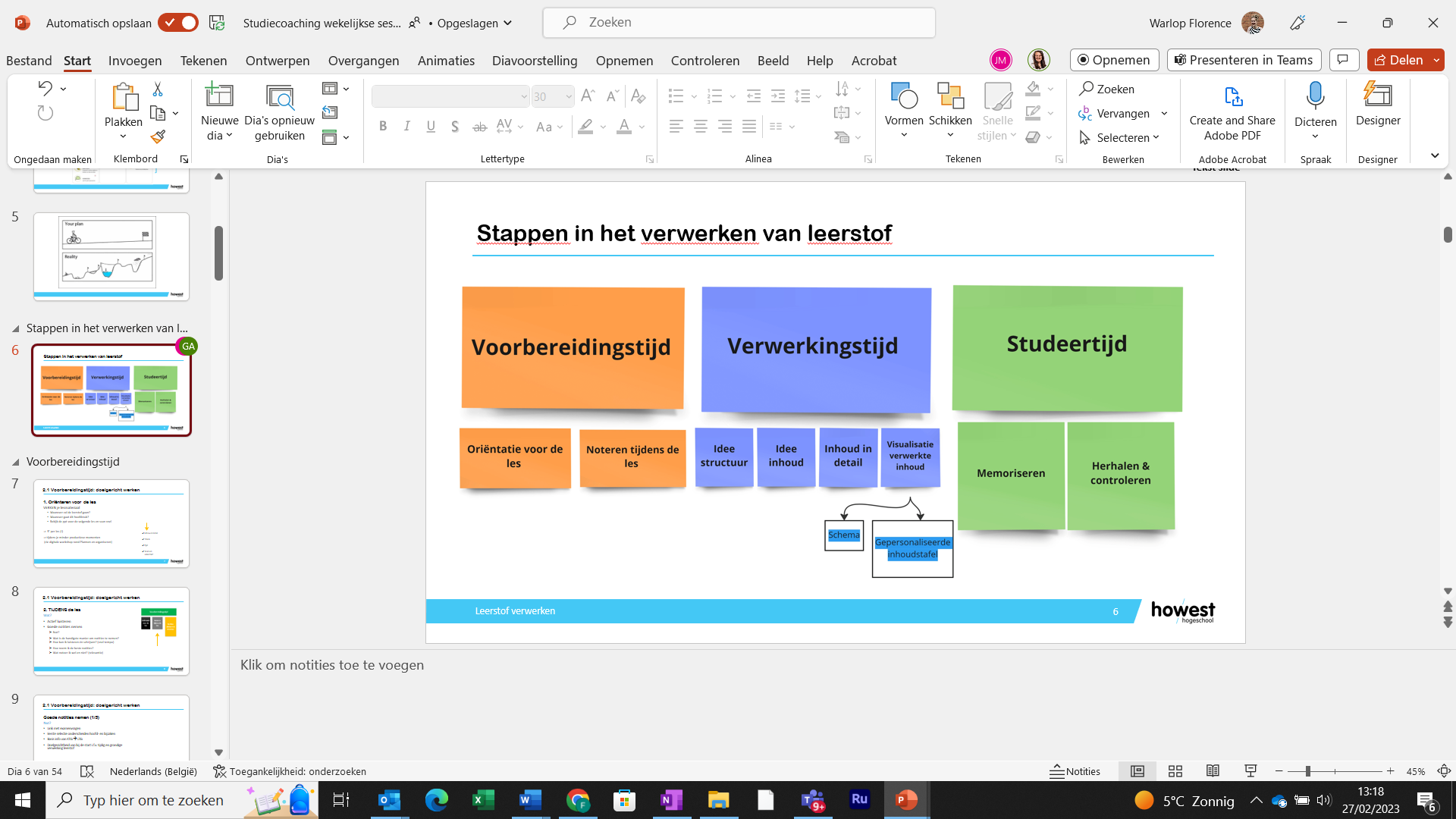 1.1 Oriënteren VOOR de les
VERKEN je lesmateriaal
Waarover zal de leerstof gaan?			
Waarover gaat dit hoofdstuk?
Bekijk de ppt voor de volgende les en scan snel

->  5’ per les (!)
-> tijdens je minder productieve momenten
 (zie digitale workshop rond Plannen en organiseren)
Inhoudstafel

Titels

Ppt

Snel en selectief
Studiecoaching groepsworkshop
[Speaker Notes: Nadruk leggen op: ‘dit is ideaal scenario’ -> bekijk voor jezelf wat haalbaar is (combo werk/gezin)
Bevragen: 
1) waarom? 
Idee hebben van wat in volgende les aan bod komt
Voorkennis ophalen, activeren
Vertrouwd geraken met vakjargon
2) Resultaat?
Tijd om aandachtiger te luisteren
Bepaalt wàt je moet noteren en wat net niét]
1. Voorbereidingstijd
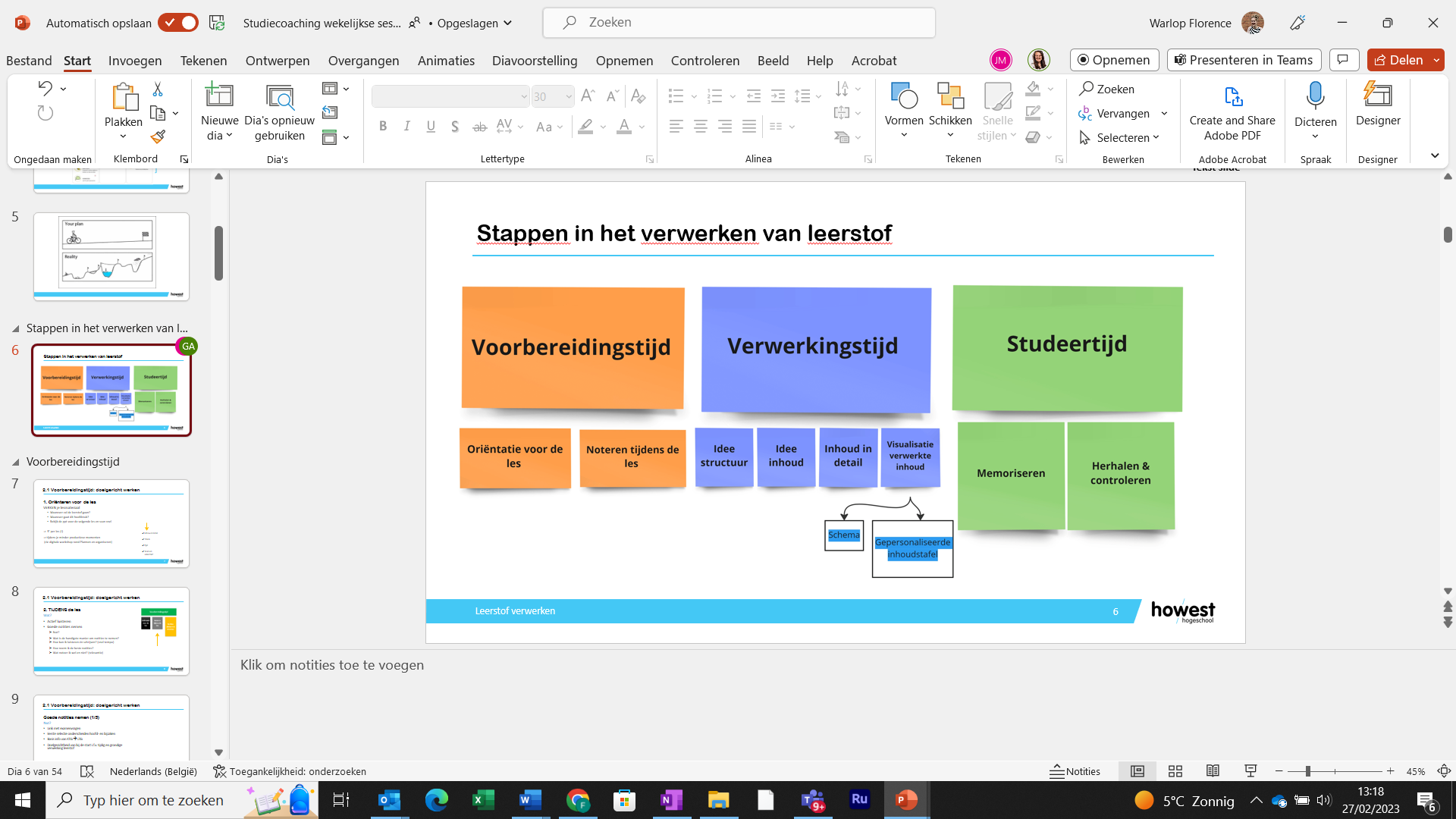 1.2. Noteren TIJDENS de les
Wat?
Actief luisteren 
Goede notities nemen
Nut?
Wat is de handigste manier om notities te nemen? 
Hoe kan ik luisteren én schrijven? (snel tempo)
Hoe neem ik de beste notities? 
Wat noteer ik wel en niet? (relevantie)
Studiecoaching groepsworkshop
1. Voorbereidingstijd
Goede notities nemen (1/5)
Nut?
Link met examenvragen
Eerste selectie onderscheiden hoofd- en bijzaken
Basis info van KTG  LTG
Doelgerichtheid van bij de start i.f.v. tijdig en grondige verwerking leerstof
Studiecoaching groepsworkshop
1. Voorbereidingstijd
Goede notities nemen (2/5)
Wat is de handigste manier om notities te nemen?
Wetenschappelijk onderzocht: schriftelijk noteren i.p.v. typen 
Ideaal: afgedrukte ppt met notitielijntjes 
NIET: noteren in de cursus/syllabus
Studiecoaching groepsworkshop
1. Voorbereidingstijd
Goede notities nemen (3/5)
Hoe kan ik luisteren én notities nemen?
Noteer in jouw woorden én in kernzinnen
geen volzinnen
schrijf niet letterlijk wat de lector zegt 
Gebruik afkortingen bv. wnr (wanneer), w (wordt), def (definitie) …
Gebruik symbolen bv. , !, …, x  
Gebruik witruimte en vul later aan 
Markeer onduidelijkheden met ‘?’
Studiecoaching groepsworkshop
1. Voorbereidingstijd
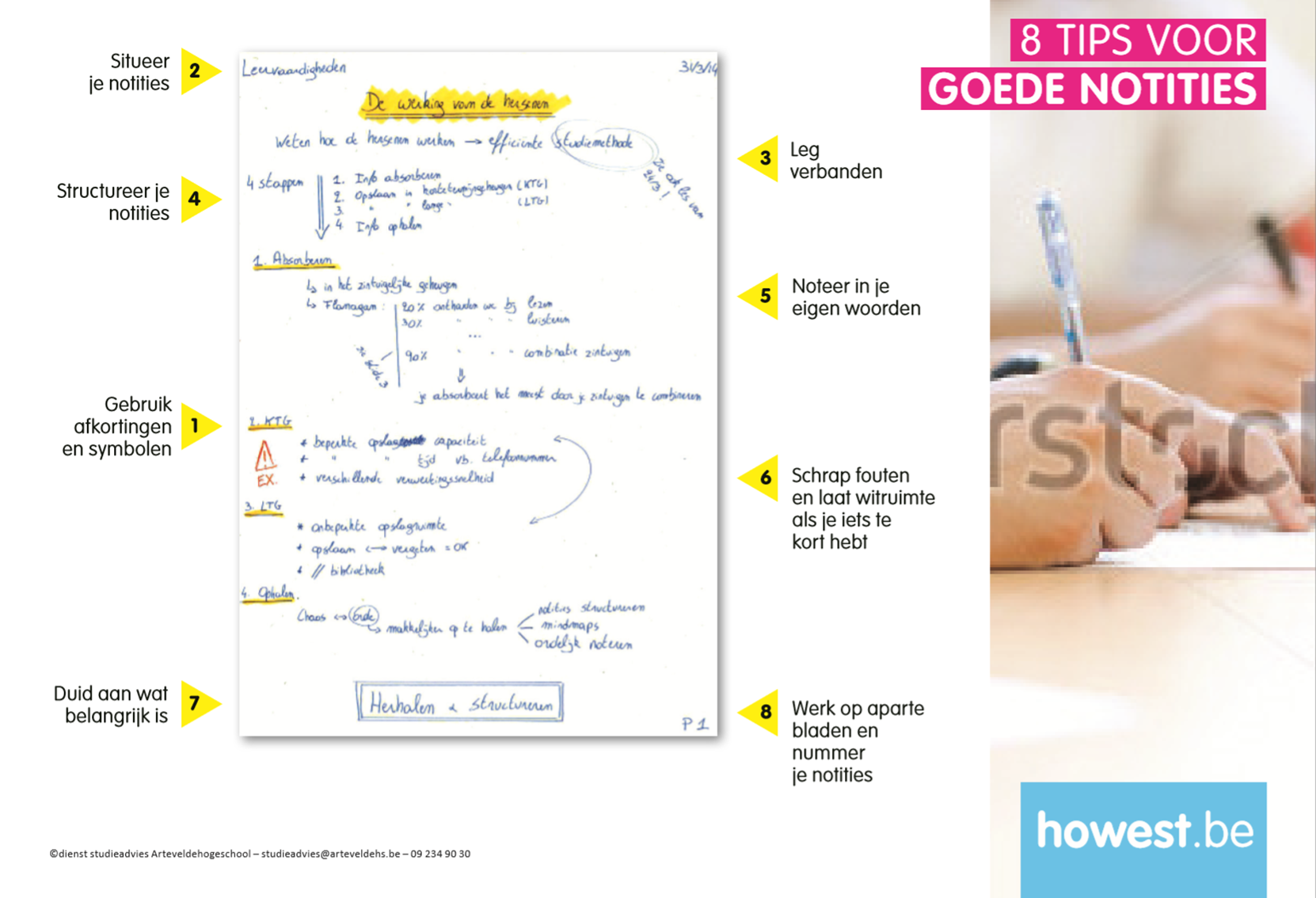 Goede notities nemen (4/5)
Hoe neem ik de beste notities?
Gebruik titels als kapstok
Laat titels of opsommingen inspringen (verlies je niet in kleuren  achteraf) 
Noteer paginanummers (bij papieren versie)
Gebruik nummers bij opsommingen 
Trek pijlen om titels met elkaar te verbinden of verbanden duidelijk te maken = link examenvragen
Studiecoaching groepsworkshop
1. Voorbereidingstijd
Goede notities nemen (5/5)
Wat noteer ik wel en niet?
Noteer enkel extra uitleg of voorbeelden 
Hoe weet je wat extra is? Check voor de les kort even de cursus/ppt (zie oriëntatie voor de les)
Let goed op de verwoording van lector (bv. opsomming, ‘belangrijk’ …)
Aandacht voor specifieke vaktermen bv. definities
TIP: Plan verwerking van lessen kort in nà de les (op voorhand!)
Studiecoaching groepsworkshop
Stappen in het verwerken van leerstof
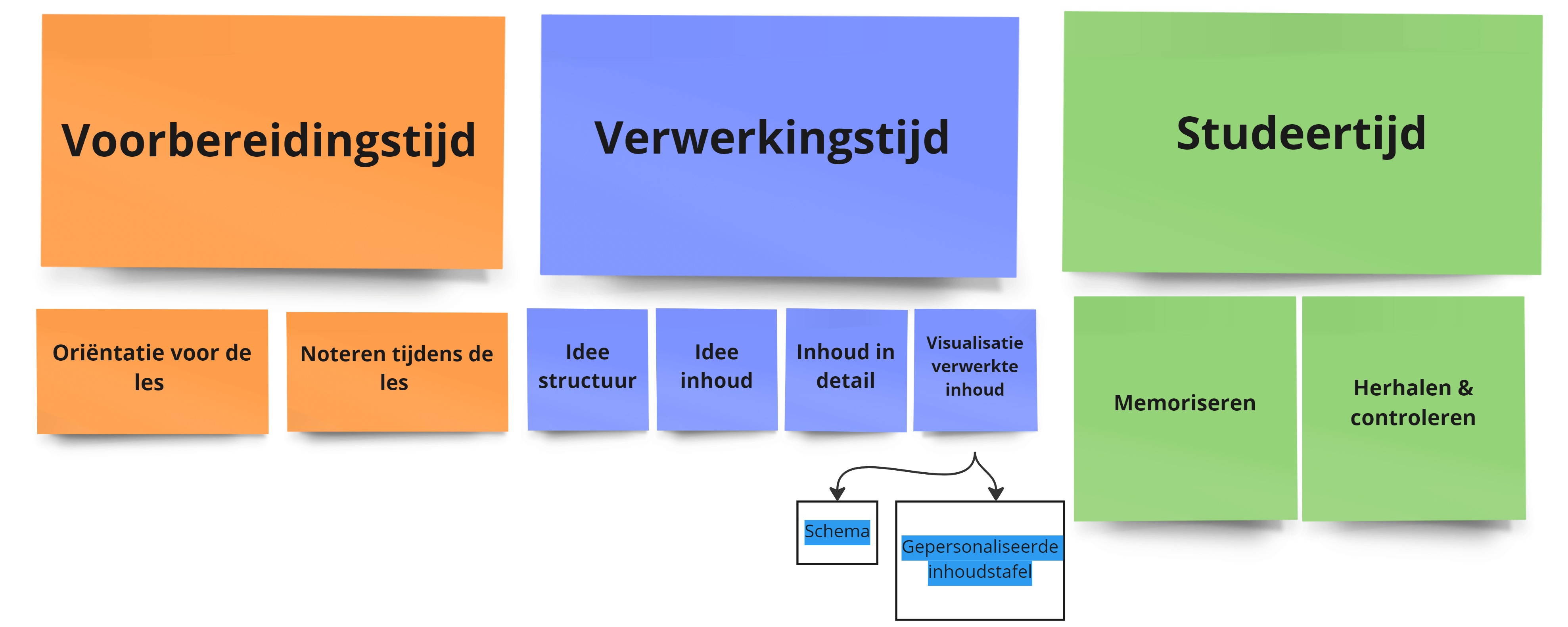 Studiecoaching groepsworkshop
2. Verwerkingstijd
Maken van een samenvatting – nog realistisch in HO? 

Ja, indien voldoende tijd  meestal niet het geval
 duidelijk gestructureerd i.f.v. instuderen leerstof ( = doel verwerking leerstof) 
 
Slorpt veel tijd op 
Verliezen in ‘het overschrijven’
Vaak geen grondige verwerking van leerstof
Liever: per module een gestructureerd samenhangend geheel  makkelijk studeren
Studiecoaching groepsworkshop
2. Verwerkingstijd
Kies 1 hoofdbron en vul info aan: 
Bv. cursus waarbij je jouw notities en handboek in verwerkt. 
Bv. ppt waar je de andere bronnen in verwerkt 
LET OP: zorg dat je de hoofdbron kiest waarbij je het minste info moet aan toevoegen. 
Verschilt van module tot module 

Ga stapsgewijs te werk: 
Bekijk eerst de structuur van cursus of handboek begin pas daarna met lezen van de tekst = IDEE STRUCTUUR  
Bekijk daarna de cursus per hoofdstuk = IDEE INHOUD 
Lees opnieuw en onderlijn in de cursus  = INHOUD IN DETAIL VERWERKEN
Maak een visualisatie van jouw leerstof  = VISUALISATIE VERWERKTE INHOUD
Studiecoaching groepsworkshop
2. Verwerkingstijd – idee structuur (1/4)
Bekijk eerst de structuur van cursus of handboek, begin pas daarna met lezen van de tekst = IDEE STRUCTUUR  
Het nut van titels? Even testen:
Het maken en oplaten van een vlieger
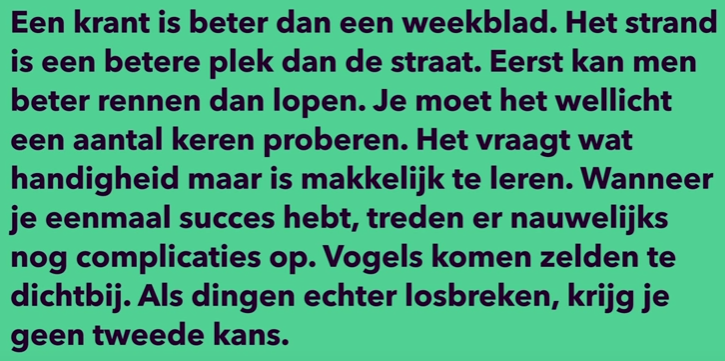 Studiecoaching groepsworkshop
2. Verwerkingstijd – idee structuur (2/4)
Helikoptervisie 
Bekijk de inhoudsopgave = IDEE STRUCTUUR
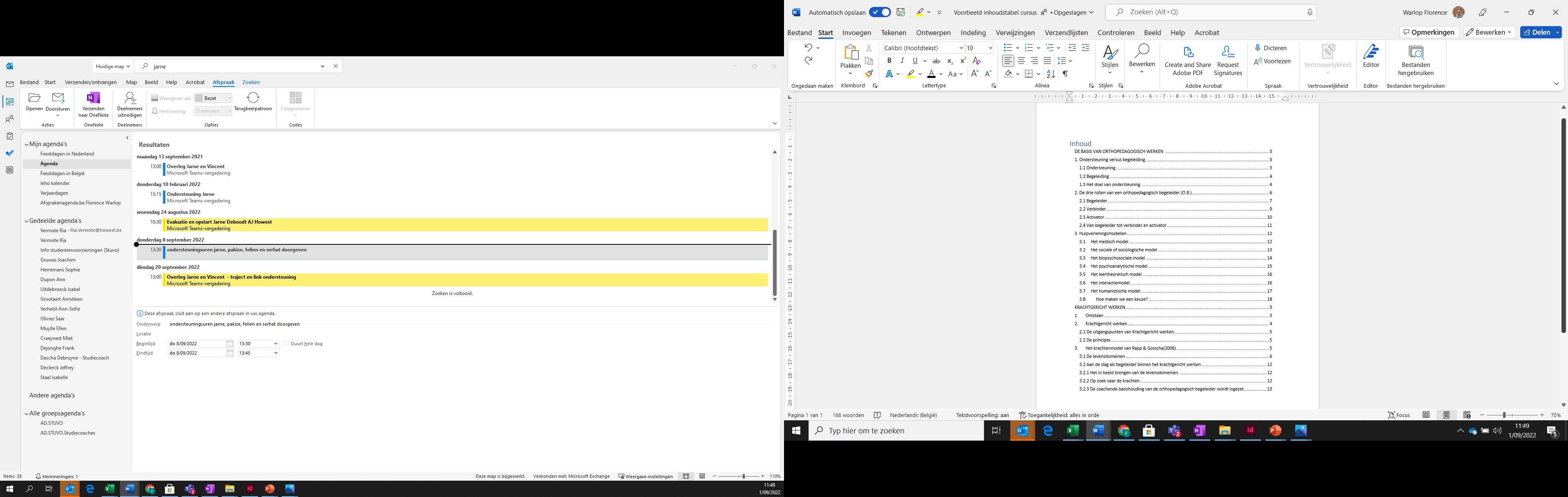 Studiecoaching groepsworkshop
[Speaker Notes: Lees ook eerst de doelstelling(en) van een hoofdstuk.]
2. Verwerkingstijd – idee structuur (3/4)
Lees eerst inleiding en besluit en pas daarna de volledige tekst = IDEE STRUCTUUR  
	Voorbeeld van een inleiding 			Voorbeeld van een besluit
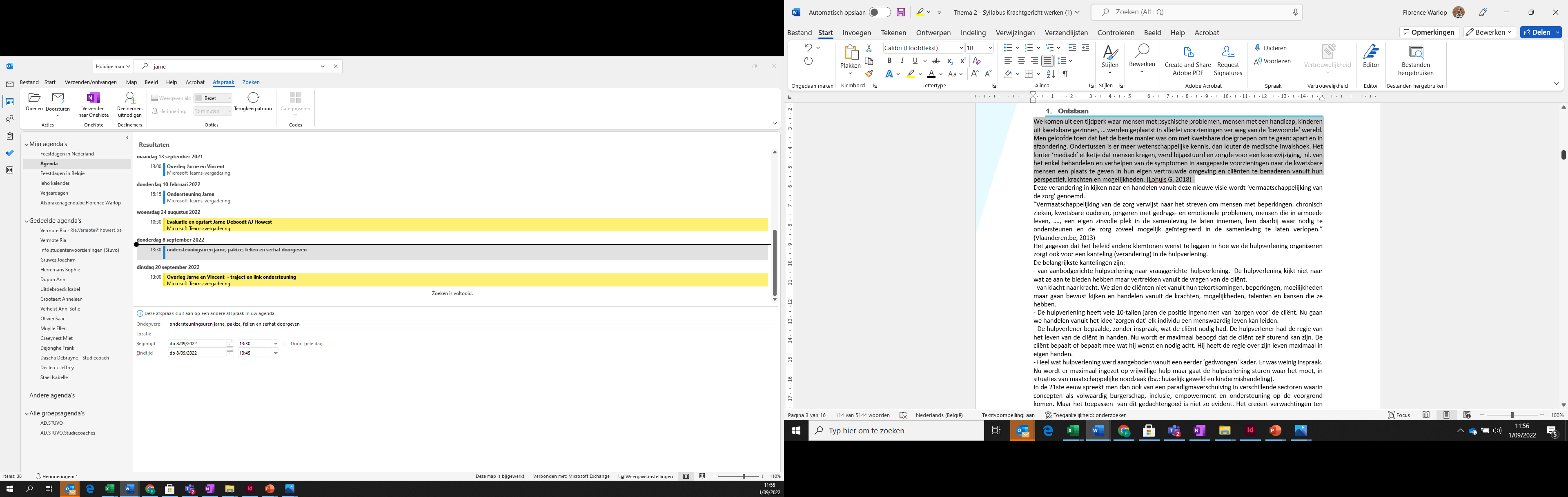 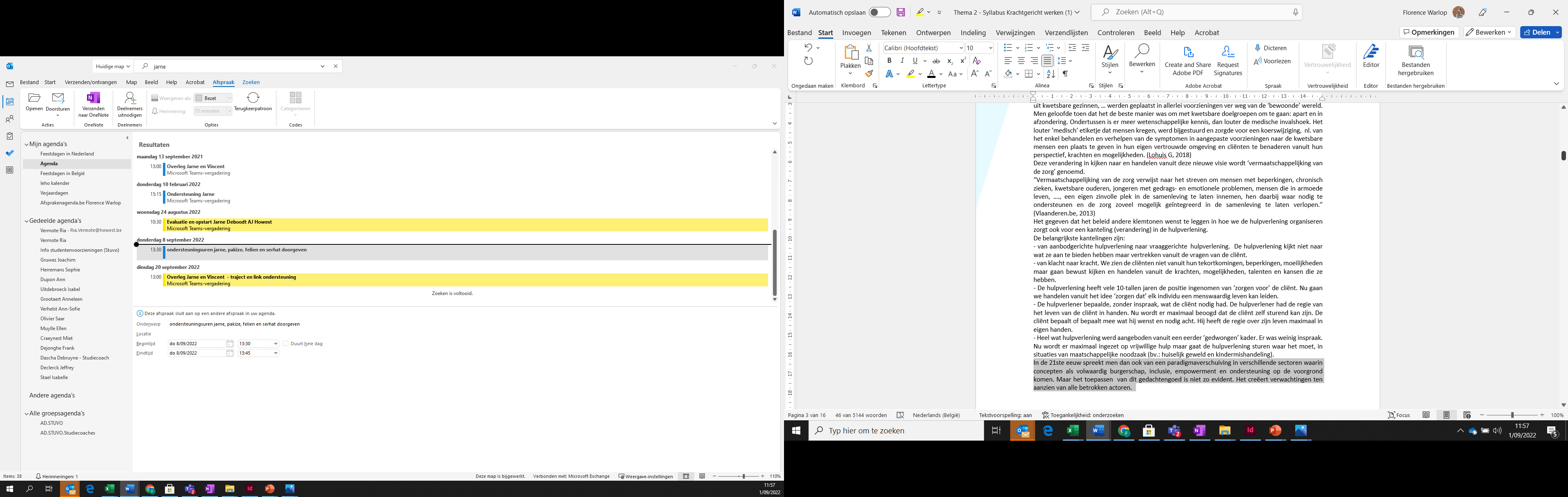 Studiecoaching groepsworkshop
2. Verwerkingstijd – idee structuur (4/4)
Bekijk de doelstellingen = IDEE STRUCTUUR
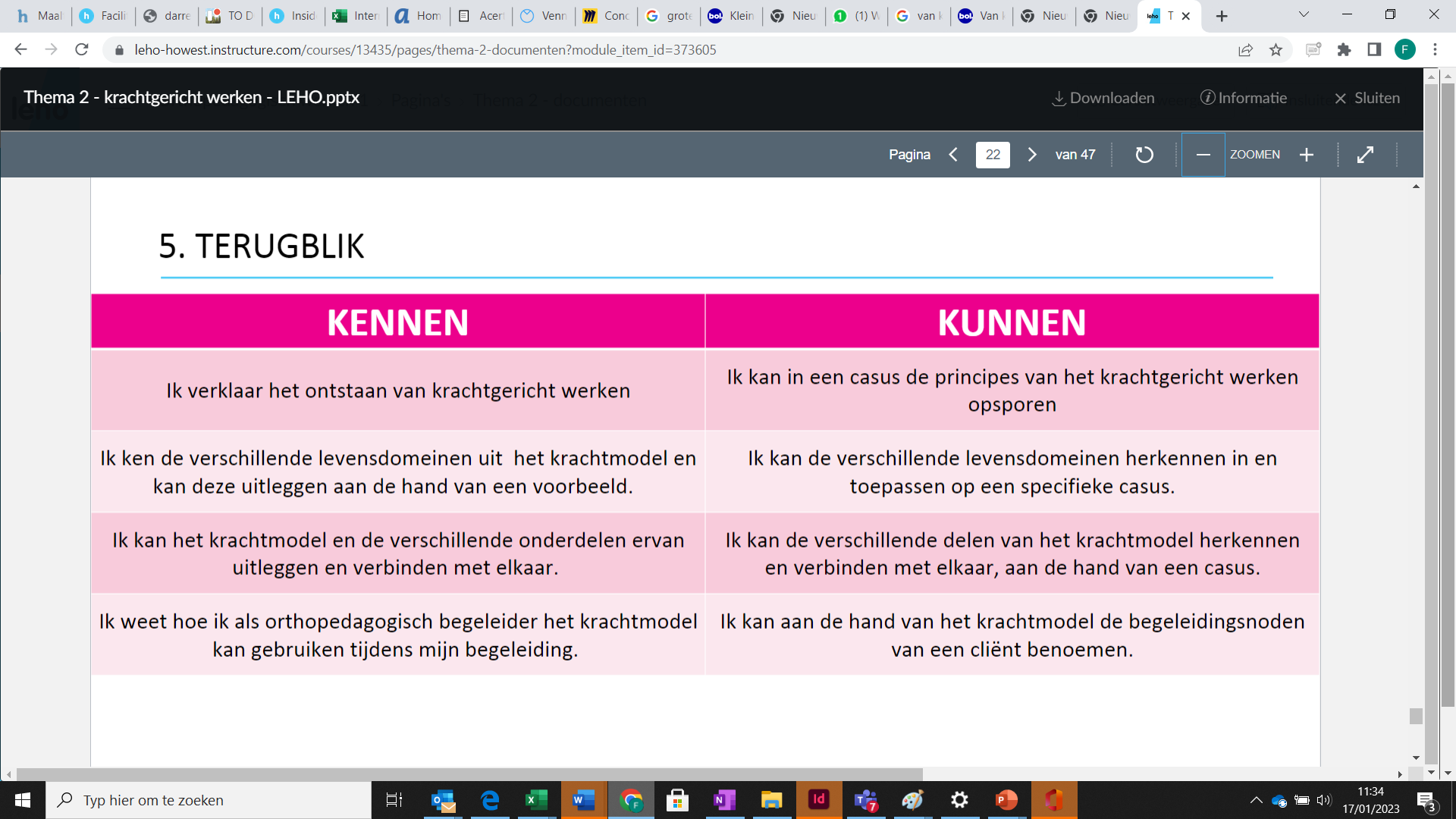 Studiecoaching groepsworkshop
2. Verwerkingstijd – idee inhoud
Bekijk daarna de cursus per hoofdstuk = IDEE INHOUD (helikoptervisie!)
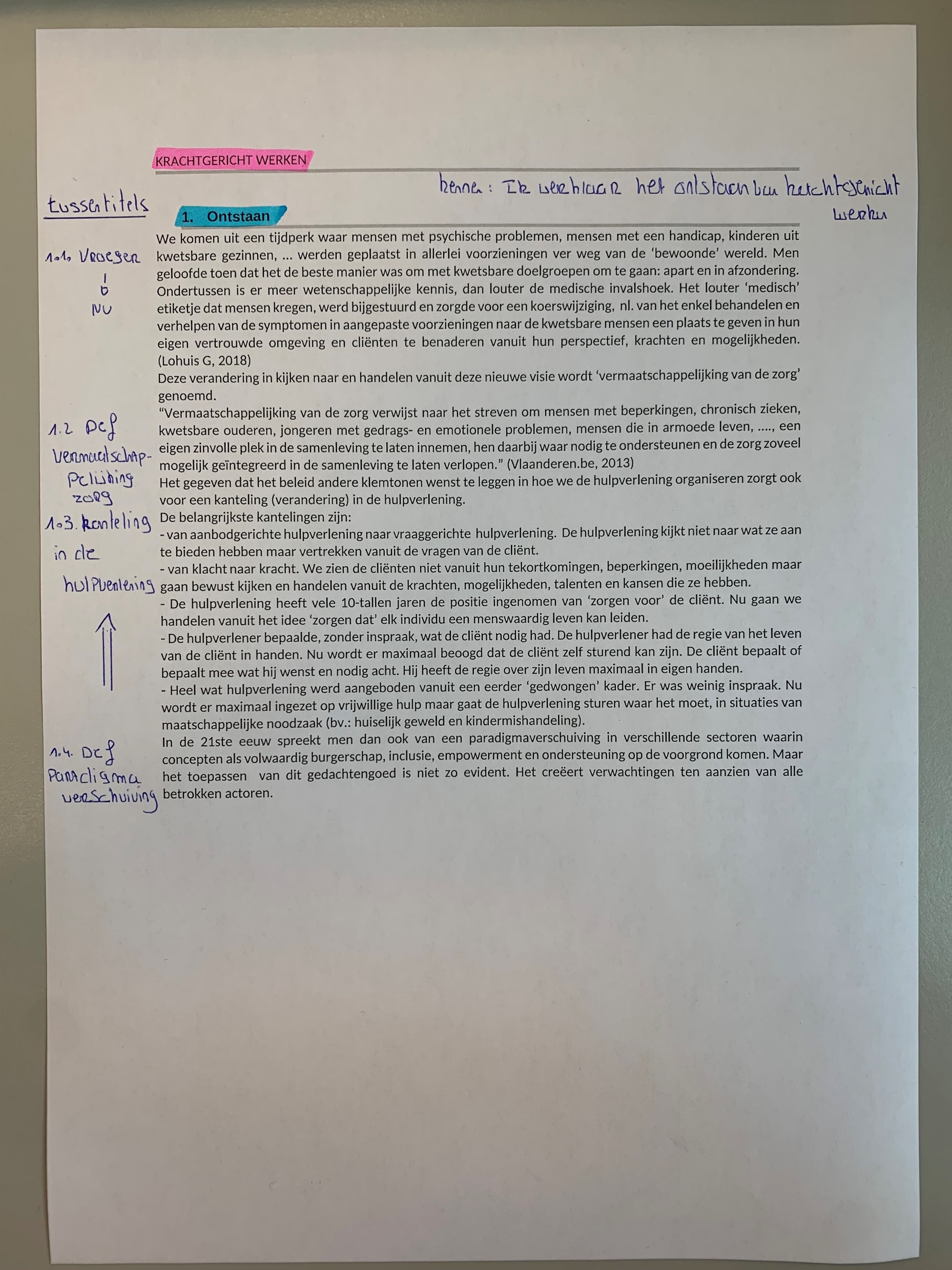 Hoofdgedachte per alinea 

Waar gaat de alinea over?
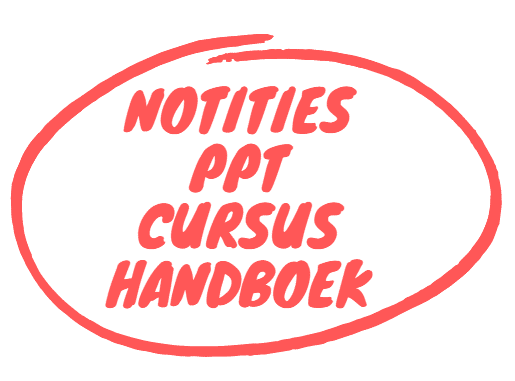 Studiecoaching groepsworkshop
[Speaker Notes: Je leest eerst de volledige alinea en je stelt je de vraag ‘waarover gaat dit?’+  voorkennis activeren.  ga duidelijk na dat: wat je leest, ook begrijpt! Ga niet verder zonder dat je weet waarover het exact gaat(link met leesbegrip)]
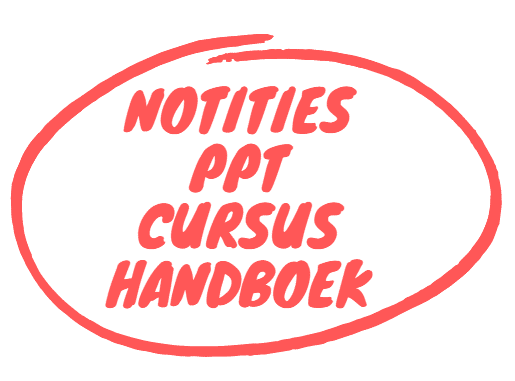 2. Verwerkingstijd – inhoud in detail verwerken
Lees opnieuw en onderlijn in de cursus  = INHOUD IN DETAIL VERWERKEN 

Kernwoorden (o.a. vakterminologie)
Signaalwoorden = verbanden leggen
Voorbeelden
Nummering
Synoniemen

Begrijp ik alles? (5W- en H-vragen)
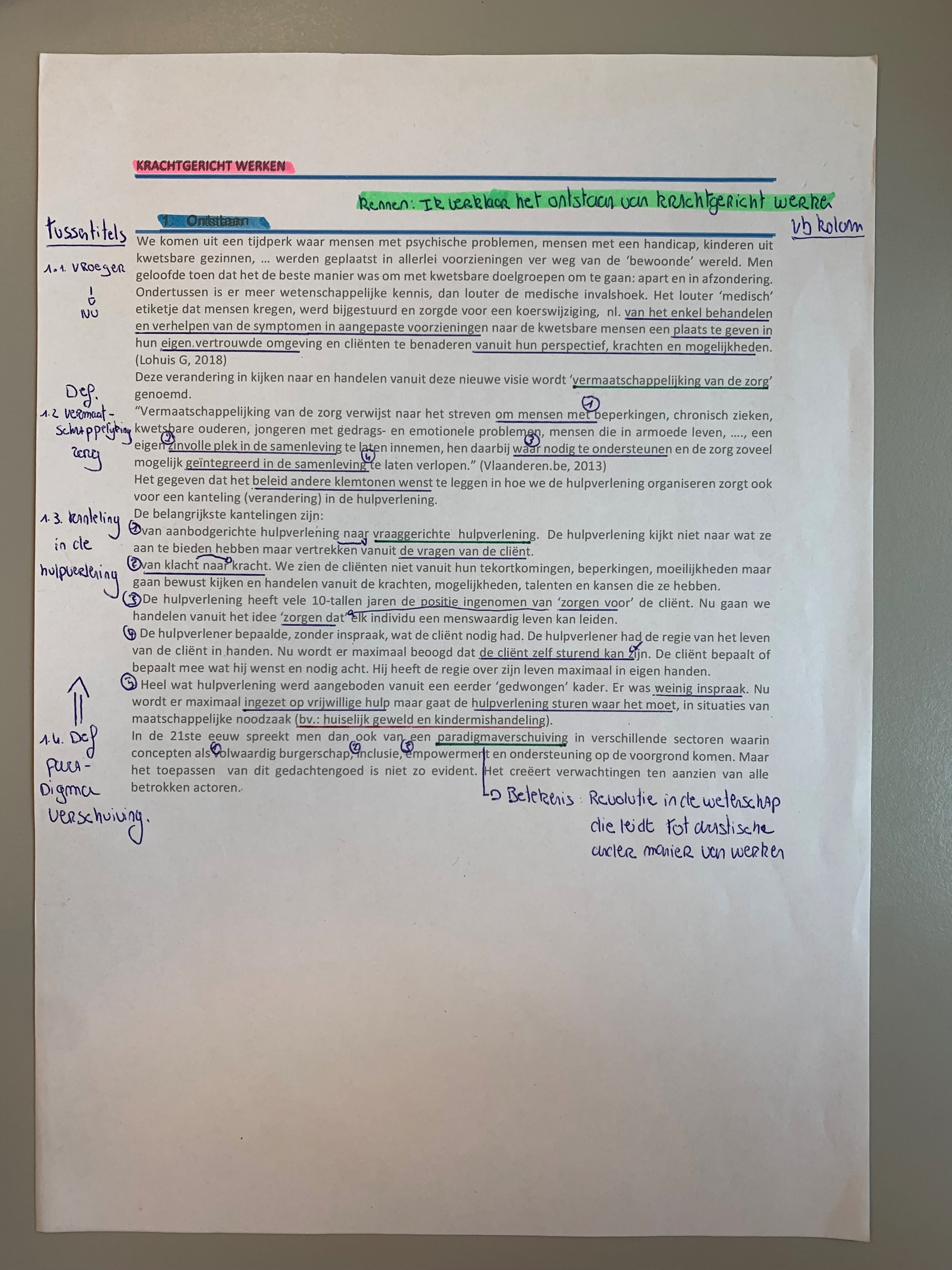 Studiecoaching groepsworkshop
[Speaker Notes: Pas daarnà duidt je in de tekst aan, eventueel noteer je rechts een voorbeeld om het te verduidelijken.
Voordeel: je wordt sterker in verbanden leggen 

Noteer synoniemen zodat je alle woordenschat begrijpt 
Wie, wat ,waar, wanneer, waarom en hoe (hoofdgedachte per alinea) 
Probeer een visuele beeldvorming te maken: kan ik bv. linken, hoe ziet dit er uit in de praktijk…
Herken signaalwoorden  lijstje maken en linken aan teksten dat je aan het lezen bent.]
2. Verwerkingstijd – visualisatie verwerkte inhoud
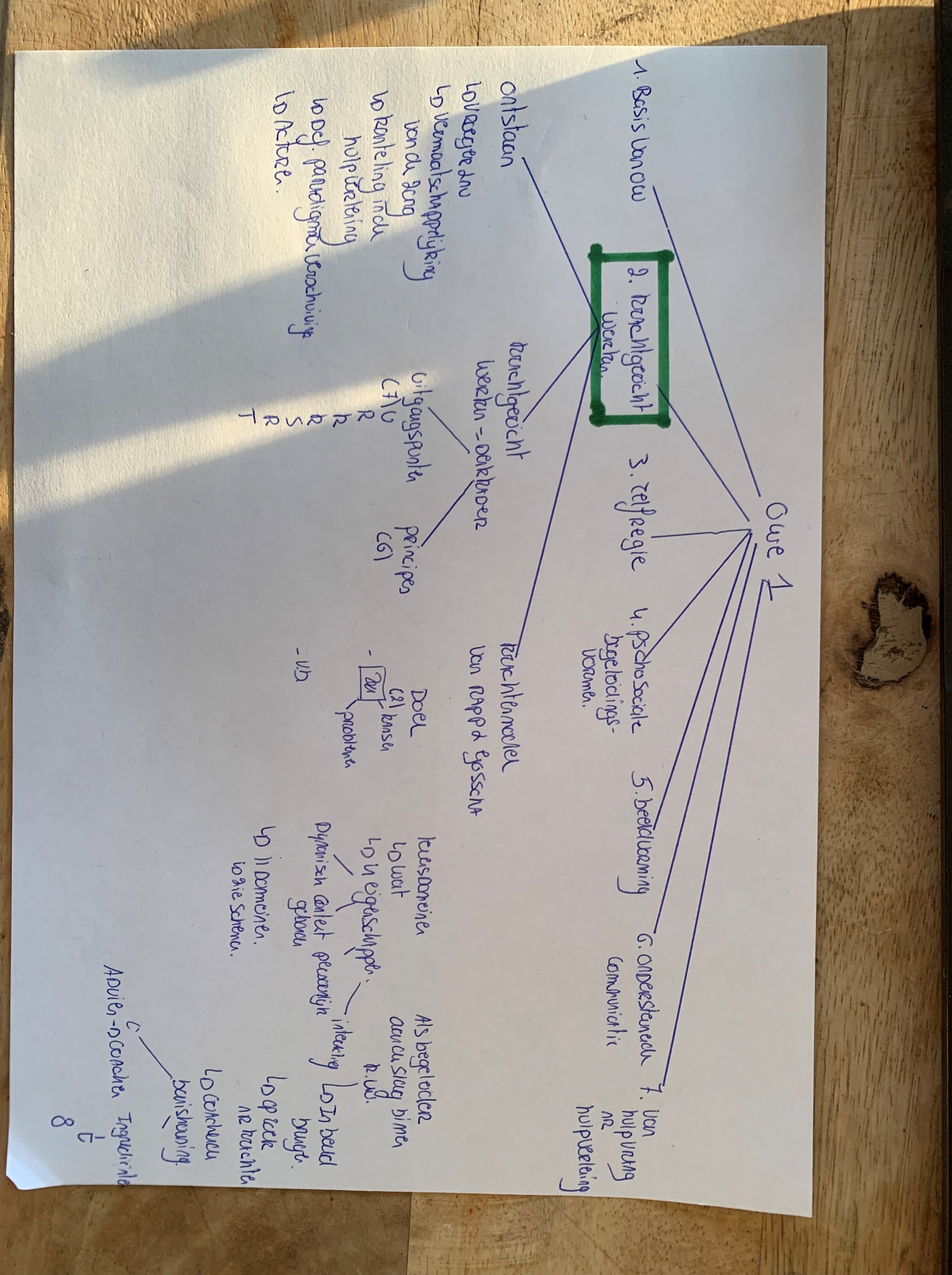 Maak een visualisatie van jouw leerstof  = VISUALISATIE VERWERKTE INHOUD
Studiecoaching groepsworkshop
[Speaker Notes: Anders verlies je eerst in details. Bekijk eerst de items die opgesomd zijn 
Voordeel: je bent sterker in verbanden leggen 
Zorg steeds voor helikoptervisie , weten waarover het gaat]
2. Verwerkingstijd – conclusie
Wat kan helpen? 
Bekijk eerst de structuur van cursus of handboek begin pas daarna met lezen van de tekst = IDEE STRUCTUUR  
Inhoudsopgave 
Doelstellingen 
Bekijk inleiding en besluit 
Bekijk daarna de cursus per hoofdstuk = IDEE INHOUD 
Lees alinea per alinea (onderlijn nog niet) 
Ga na waarover de alinea gaat en noteer eventueel 1 kernwoord in de kantlijn 
Lees opnieuw en onderlijn in de cursus  = INHOUD IN DETAIL VERWERKEN 
Noteer synoniemen zodat je alle woordenschat begrijpt 
Wie, wat ,waar, wanneer, waarom en hoe (hoofdgedachte per alinea) 
Probeer een visuele beeldvorming te maken: kan ik bv. linken, hoe ziet dit er uit in de praktijk…
Maak een visualisatie van jouw leerstof
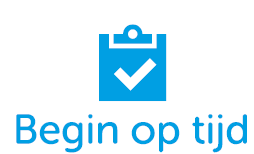 Studiecoaching groepsworkshop
[Speaker Notes: WORKSHOP PLANNEN VERWIJZEN!]
Samengevat: leerstof verwerken
Studiecoaching groepsworkshop
[Speaker Notes: https://www.youtube.com/watch?v=aD1GqO2vwpI&t=1s
PAUZE]
Stappen in het verwerken van leerstof
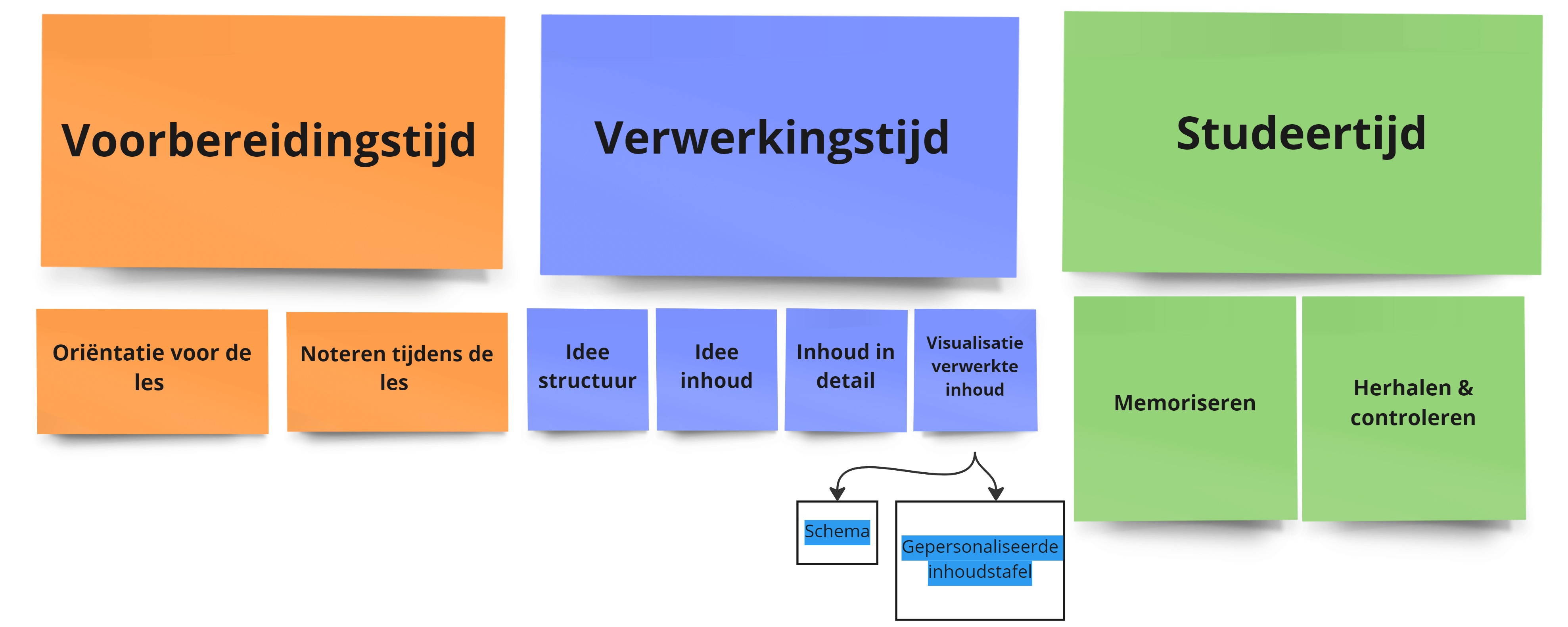 Studiecoaching groepsworkshop
3. Studeertijd – memoriseren (1/4)
Wat is memoriseren?

‘Op een systematische wijze leerstof uit het hoofd leren: 
van een structuur die je zelf hebt gezocht, begrijpt 
en die je inzicht gaf in de cursus.’
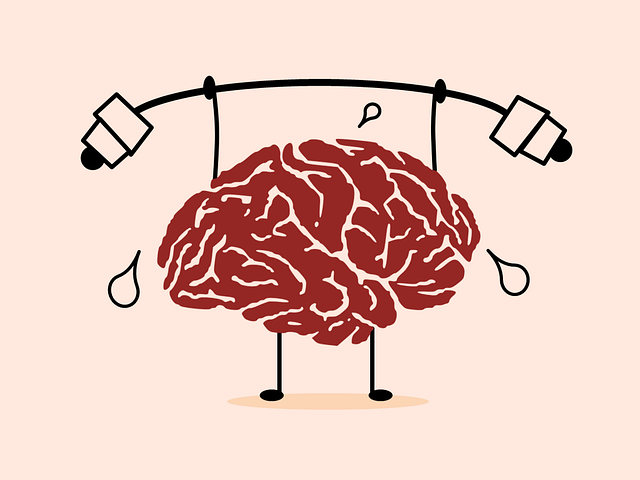 Studiecoaching groepsworkshop
27
3. Studeertijd – memoriseren (2/4)
We onthouden
Gemiddeld 8 tot 12 woorden
Eerste en laatste item 
= voorrangseffect en recentheidseffect
Items die je onderling kan verbinden  studeren binnen context
= verhaaltechniek
Informatie visueel, auditief en gelinkt aan beweging
Items die op jou betrekking kunnen hebben
Woorden die je begrijpt
Papier vs scherm
Door herhaling
Studiecoaching groepsworkshop
3. Studeertijd – memoriseren (3/4)
Memoriseren: 2 soorten leerstof
Check ECTS fiches
Studiecoaching groepsworkshop
3. Studeertijd – memoriseren (4/4)
6 beste studiemethodes volgens de wetenschap

Studeer gespreid 
Afwisselen van leerstof 
Stel vragen en leg uit in eigen woorden 
Bedenk concrete voorbeelden 
Maak visualisaties/schema’s en tekeningen 
Informatie actief oproepen
Studiecoaching groepsworkshop
3. Studeertijd
Hoe aan de slag? 

Inhoudsopgave instuderen
Hoofdstuk a.d.h.v. samenhangend geheel/schema
Oefeningen
Herhalen en controleren
Studiecoaching groepsworkshop
3. Studeertijd – herhalen en controleren (1/2)
Herhalen en controleren
Wat?
Verankeren van de te kennen leerstof
Zicht krijgen op wat je al kent en kan 

Hoe?
Actief! 
Reconstrueer inhoudsopgave of schema (vb. blanco blad)
Opschrijven wat je herhaalt = krabbelnota’s
Controleer wat je vergeten was -> bestudeer opnieuw
Maak oefeningen/proefexamens opnieuw
Herhaling vraagt planning!
Studiecoaching groepsworkshop
3. Studeertijd – herhalen en controleren (2/2)
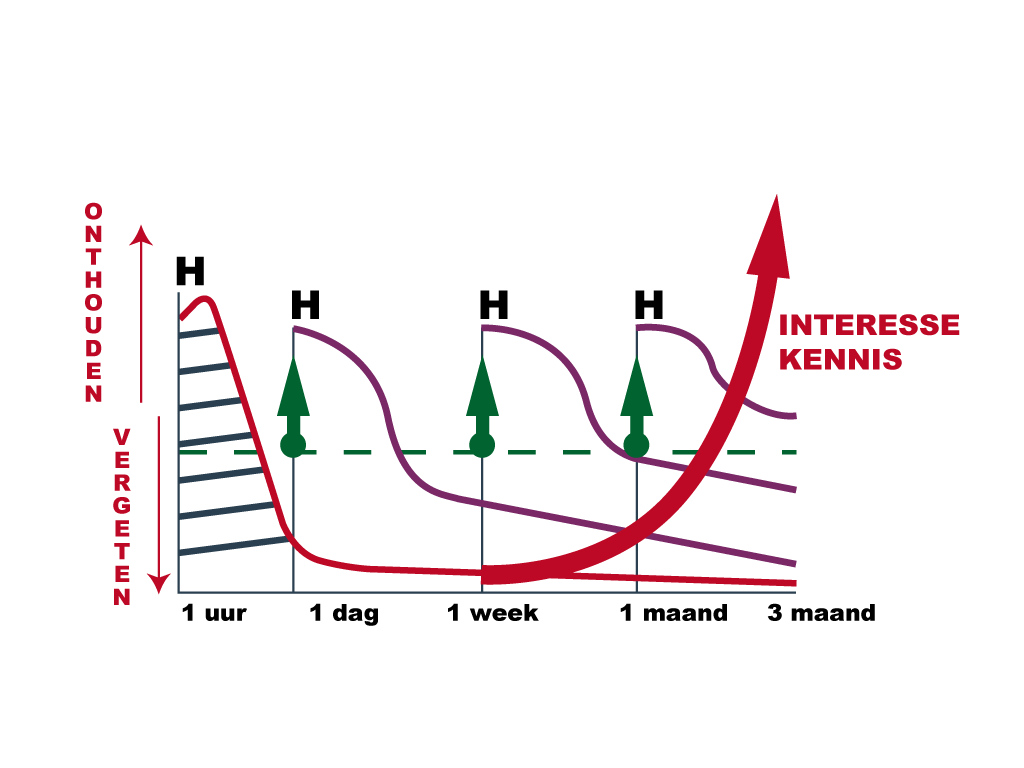 Studiecoaching groepsworkshop
3. Studeertijd - concentratie
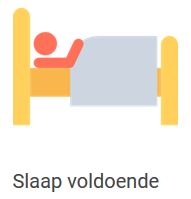 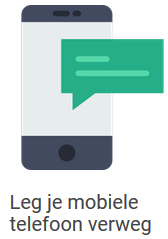 Optimaliseer je concentratie

Rustige en aangename omgeving
Voldoende ruimte
Weinig afleidingsmogelijkheden
Digitale mogelijkheden
Get cold turkey 
StayFocusd op de Chrome internetbrowser
FocalFilter voor alle internetbrowsers op Windows 
SelfControl voor Mac
Achtergrondgeluiden elimineren 
Regelmatig pauzeren: bv. 50’ studeren – 5’ pauze
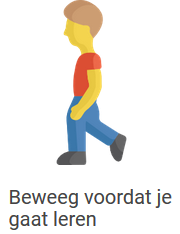 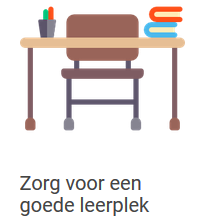 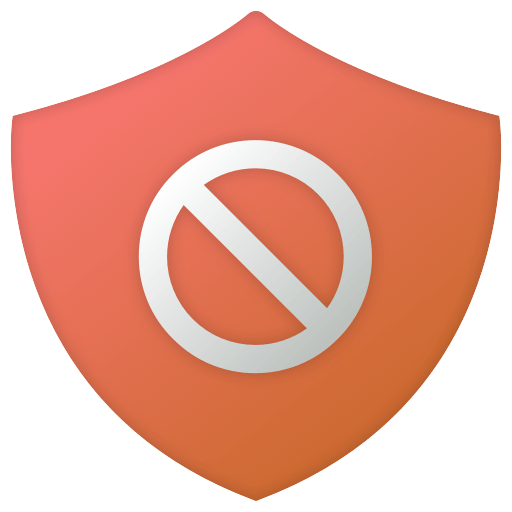 Studiecoaching groepsworkshop
3. Studeertijd – Pomodoro-methode
Studiecoaching groepsworkshop
4. Planning
Planning = taken en activiteiten verdelen over de tijd die je hebt
Waarom? 
Geen onaangename verrassingen 
Controle vooruitgang + vergroot kans op succes
Overzicht/structuur: grip op tijd en doelstellingen 
Quality time = verdiende quality time
Hoe?
Stap 1: tijdsbesteding
Stap 2: semesteroverzicht
Stap 3: to-do list
Stap 4: plannen maar
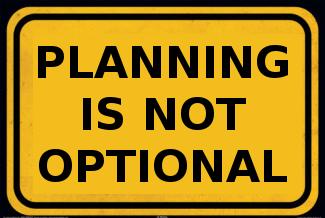 Studiecoaching groepsworkshop
4. Planning - stap 1: bepaal jouw tijdsbesteding (1/2)
A. Tijdsregistratie 
Waar gaat mijn tijd naar toe? 
Veel overschatting en onderschatting van: 
tijd die er is; 
de taak die je moet doen of de cursus die je moet studeren; 
jezelf en jouw capaciteiten (hoe snel je iets denkt klaar te krijgen).

Tijdsregistratieapp: Toggl  
Categorieën
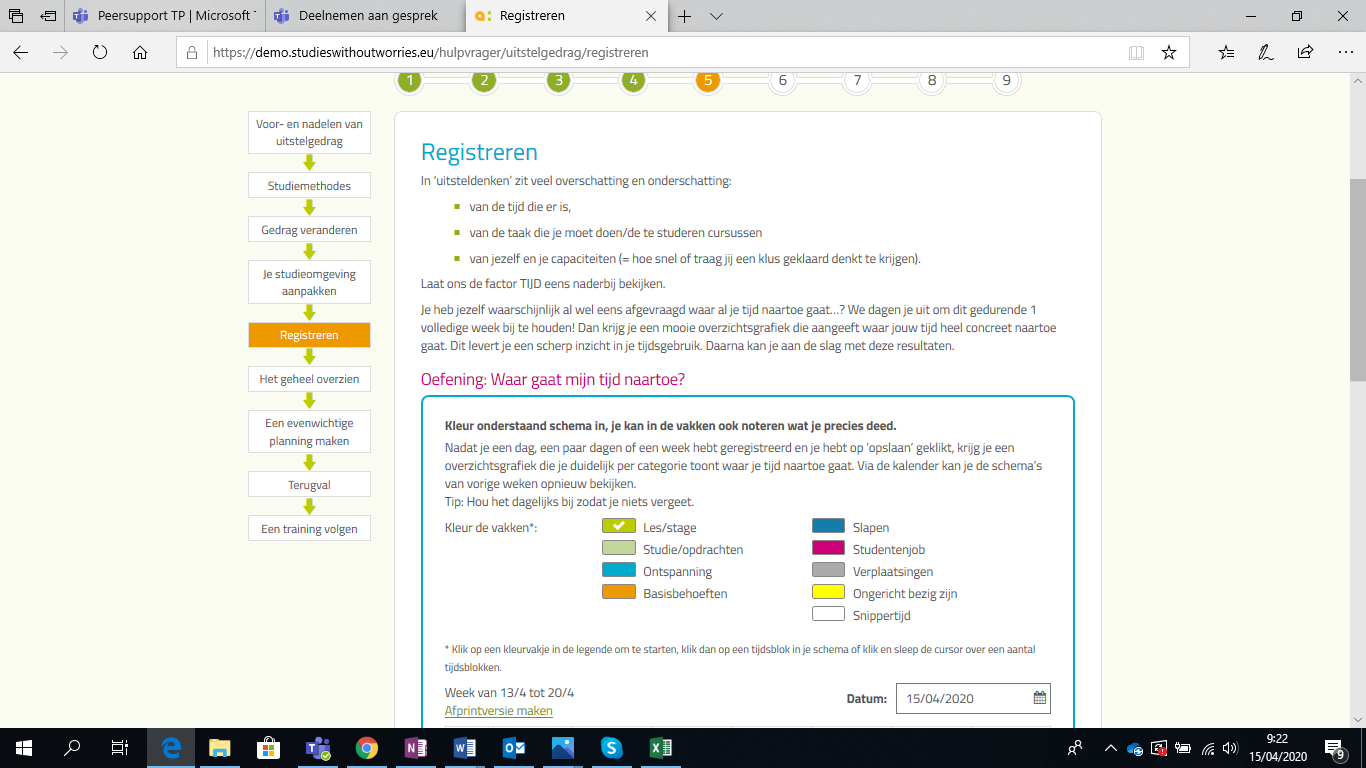 Studiecoaching groepsworkshop
4. Planning - stap 1: bepaal jouw tijdsbesteding (2/2)
B. ECTS-fiches als richtlijn 
1 SP = 25 à 30 uren studieactiviteit (omvat alles van het vak)
www.howest.be/ects
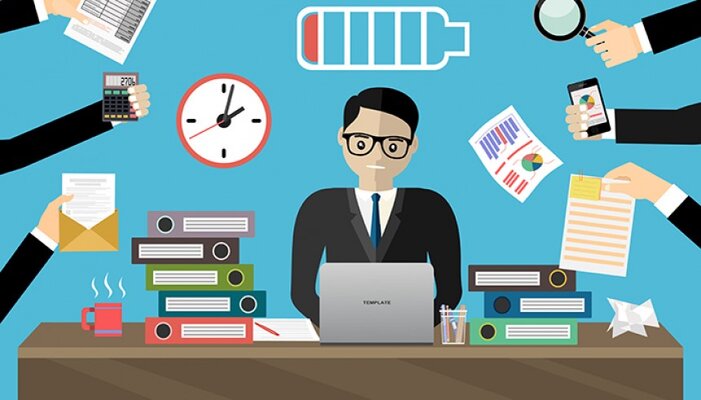 Studiecoaching groepsworkshop
4. Planning - stap 2: krijg zicht op jouw semester
Weekends en lesvrije dagen 
Deadlines van taken en groepswerken 
Stageperiodes 
Vakantieperiodes 
Officiële blokperiode 
Examenperiode
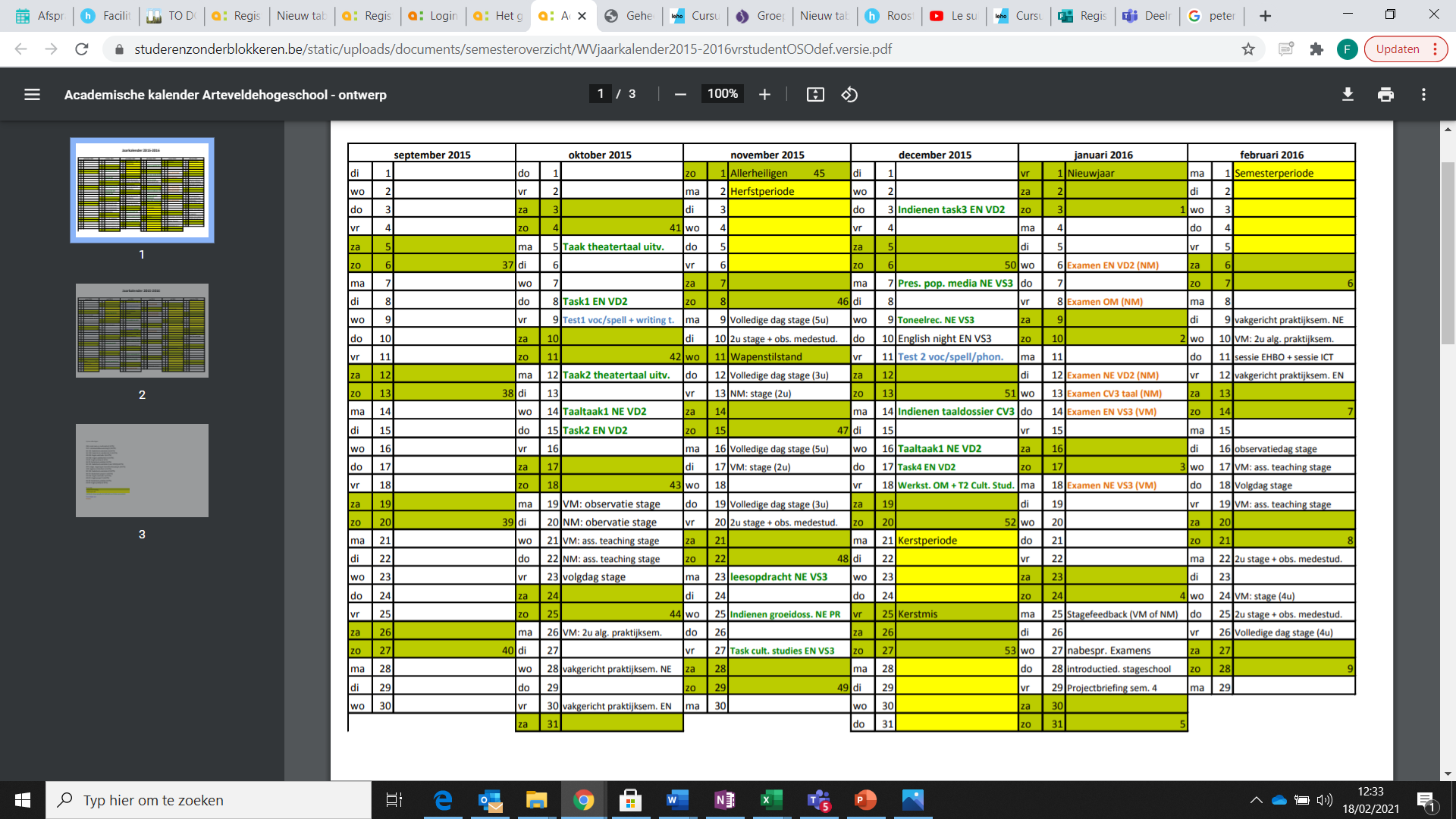 Studiecoaching groepsworkshop
4. Planning - stap 3: maak een to-do lijst
Oplijsten vakken
Per vak concreet:
Deadlines
Studiecoaching groepsworkshop
4. Planning – Hoe? (1/2)
Blokkeer alle niet-beschikbare studietijd:
Lessen (automatische synchronisatie) 
Vrije tijd + afspraken: hobby’s, weekendjes weg, avondje uit, tandartsbezoek …
Stageperiodes

Plan taken in 
Deadlines (semesteroverzicht  doen wanneer je deadline krijgt) 
Werktijd deadlines (zie to-dolijst) 

Plan tijd om leerstof te verwerken in
Opmaken deeltaken leerstof verwerken 
Bijhouden to-dolijst + evalueren
Studiecoaching groepsworkshop
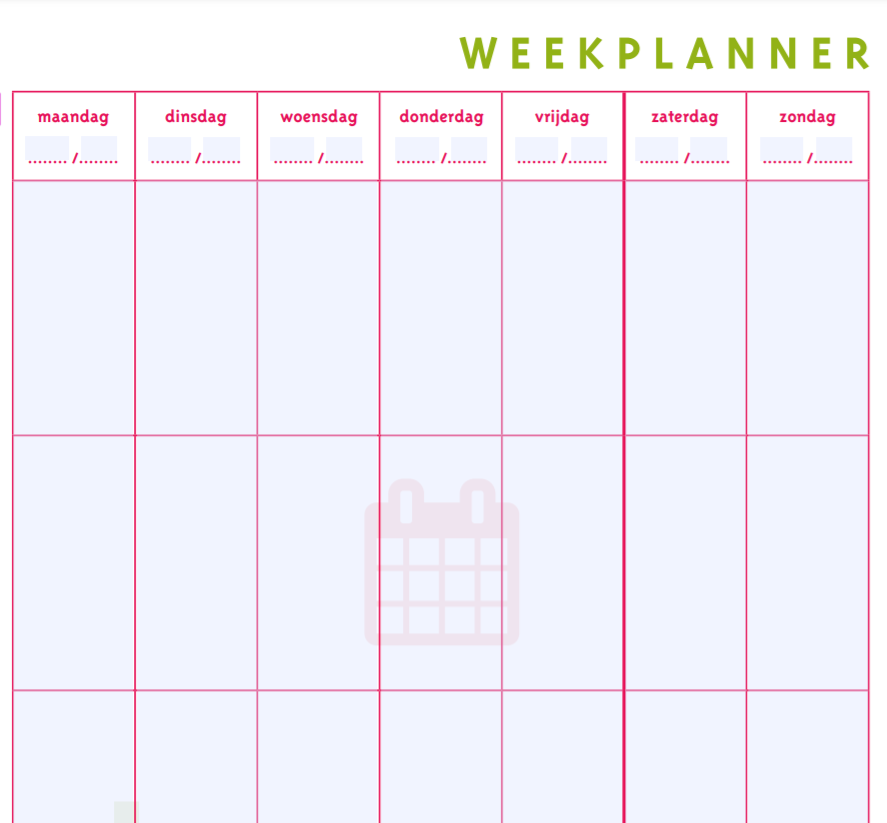 4. Planning – Hoe? (2/2)
Online agenda of op papier
Uren of O/M/A-blokken
Studie + vrije tijd + vaste afspraken (kleur)
Planning ≠ statisch = dynamisch
Regelmatig bijsturen
Buffermomenten
Gebruik planning als logboek
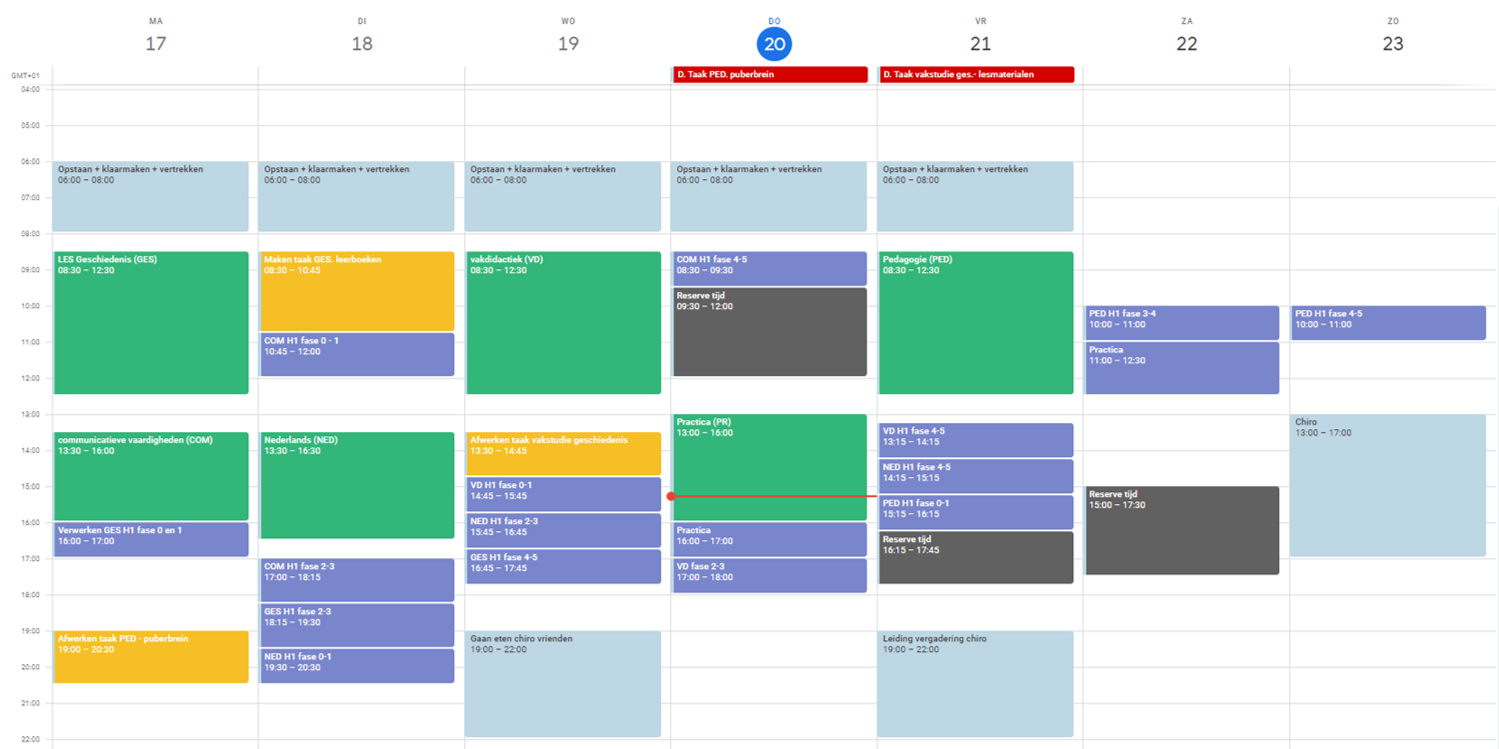 Studiecoaching groepsworkshop
4. Planning – SMART
Leer SMART te plannen! 

Niet: Ik ga nog werken voor school. 
Wel:  Op 15/11 ga ik geschiedenis ‘H1: tijd, ruimte en context’ begrippen oplijsten, gepland van 19u  tot 20u30. 

Specifiek: Je zegt duidelijk wat je gaat doen 
Meetbaar: Je zegt duidelijk hoeveel je gaat doen. = Je weet wanneer je klaar bent. 
Aanvaardbaar: je ziet de taak zitten. Als dit niet het geval is, zal je er al niet aan willen beginnen. Plan het dan op een ander moment in.
Realistisch: Uit te voeren in de aangegeven tijd. 
Tijdsgebonden: Duidelijk start- en einduur
Studiecoaching groepsworkshop
[Speaker Notes: Hoe volg ik mijn planning effectief? Hoe maak ik het realistisch?]
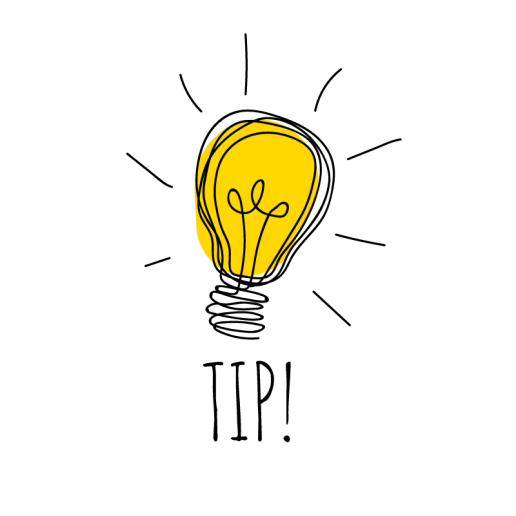 4. Planning – gouden tips
Controleer op realistische planning 
Voorzie reservemomenten
Voorzie voldoende tijd per taak 
Plan niet alles vol (i.f.v. inspelen dringende/last-minute zaken)
Voorzie een buffer van 1 dag voor een deadline 
Maak een evenwichtige planning (ontspanning versus werken voor school)
Zorg voor afwisseling 
Maak van je agenda een logboek 
Consulteer elke dag – stuur bij waar nodig. 
Opmaak weekplanning  automatische herhaling 
Wees consequent met kleuren 
Maak een onderscheid tussen werken aan taken en verschillende delen van leerstof verwerking. 
Leuke taken? Plan deze op minder evidente momenten 
SMART plannen i.f.v. motivatieverlies en te laat beginnen. Lukt dit niet? Check workshop ‘uitstelgedrag’ op LEHO
Studiecoaching groepsworkshop
[Speaker Notes: Hoe volg ik mijn planning effectief? Hoe maak ik het realistisch?

Leuke taken: sandwich methode -> iets leuks studeren, minder leuk, eindigen met iets leuks]
4. Planning - examenplanning maken
Nog enkele tips …

Alle leerstof verwerken (schema’s, samenvattingen = AF) voor je start met blokken 
Bepaal de datum wanneer je effectief start met blokken 
Zet alle data waarop je een examen hebt op je planning 
Ga na hoeveel dagen je nodig hebt voor elk vak (cfr. inhoudstafel) 
Check hoe de verdeling zit: voor welk vak heb ik meer tijd dan andere vakken? 
Check hoeveel tijd je effectief hebt en verminder aantal dagen (reality check) 
Plan studie- en herhalingsmomenten in
Wissel af
Studiecoaching groepsworkshop
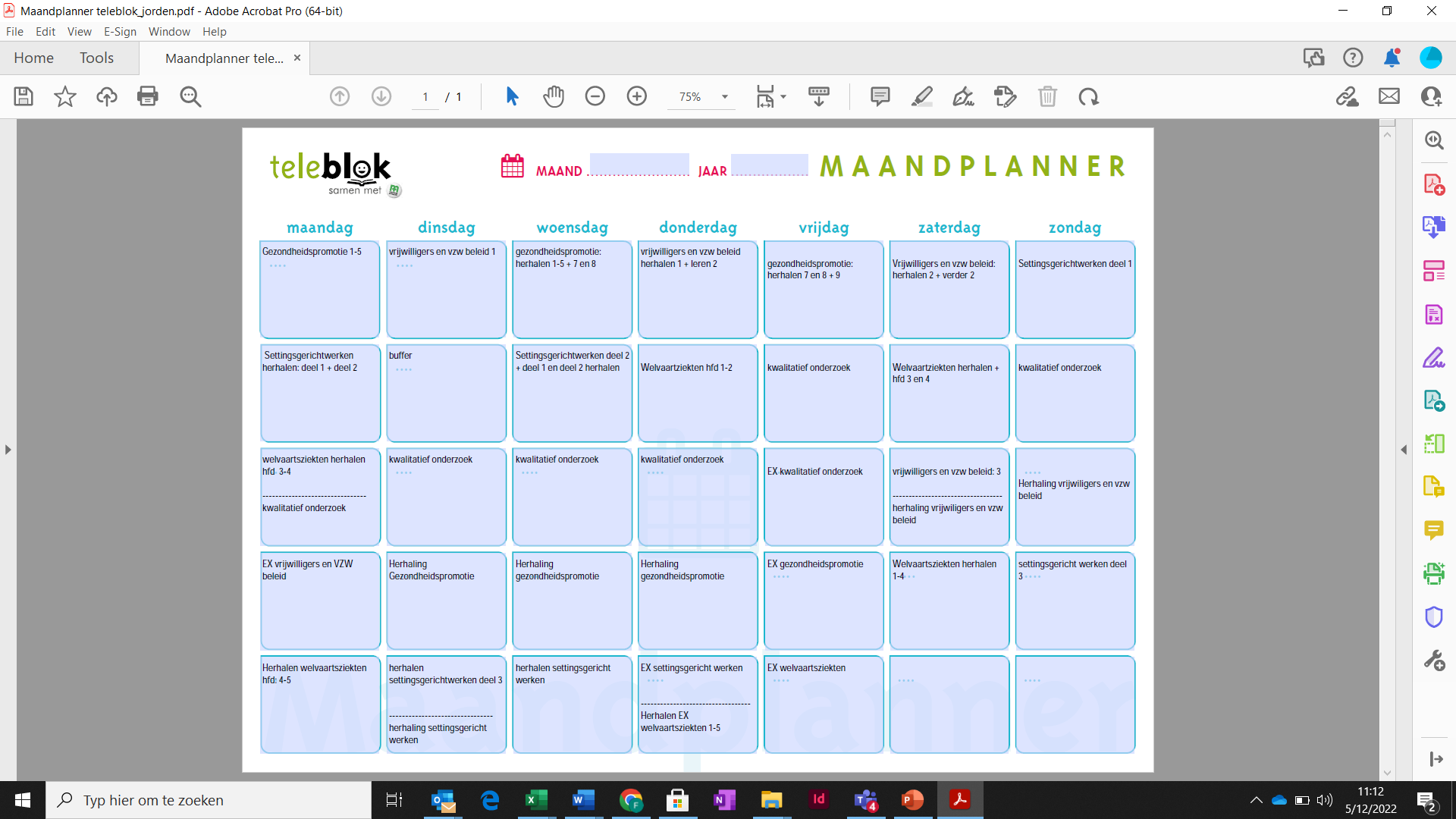 Studiecoaching groepsworkshop
5. Een examen maken – hoe omgaan met stress?
Voor examen: 
Doe de nodige voorbereiding – zorg dat je jezelf niets ‘kwalijk’ kan nemen
Faalangst? Check groepsworkshop psywest of maak afspraak met medewerker sociale dienst  
Tijdens examen (1/2): 
Stressmoment? Pomp zuurstof naar uw hersenen a.d.h.v. ademhalingsoefeningen 
Oriënteer je op het examen: 
Begin niet als een kip zonder kop te antwoorden 
Ga na hoeveel tijd je hebt 
Ga na hoeveel vragen er zijn 
Lees alle vragen, maak eventueel korte aantekeningen (kernwoorden)
Verdeel de beschikbare tijd over de vragen 
Begin bij het makkelijkste vraag 
Bij het lezen van examenvragen: 
Ga na wat gevraagd wordt: analyse, omschrijving, uitleg geven, omcirkelen … 
Duid kernwoorden aan 
Splits vragen op in delen zodat je op elk onderdeel antwoord
Studiecoaching groepsworkshop
5. Een examen maken – hoe omgaan met stress?
Tijdens examen (2/2): 
Gebruik je kladblad: 
noteer in kernzinnen
antwoord structureren
niet volledige antwoord opschrijven  
Makkelijke examenvragen  moeilijkere vragen  moeilijkste vragen 
Controleer: lees niet enkel antwoord na, maar ook examenvraag! 
Antwoord formuleren: 
eerst hoofdstructuur, vooraf aan uitschrijven  
structuur in antwoord: maak alinea’s, onderlijn kernwoorden, breng nummering aan ... 
geef originele voorbeelden (bedenk deze op voorhand bij het studeren) 
schrijf antwoord goed uit en laat zien wat je weet
check regelmatig of je je aan de opdracht houdt
Studiecoaching groepsworkshop
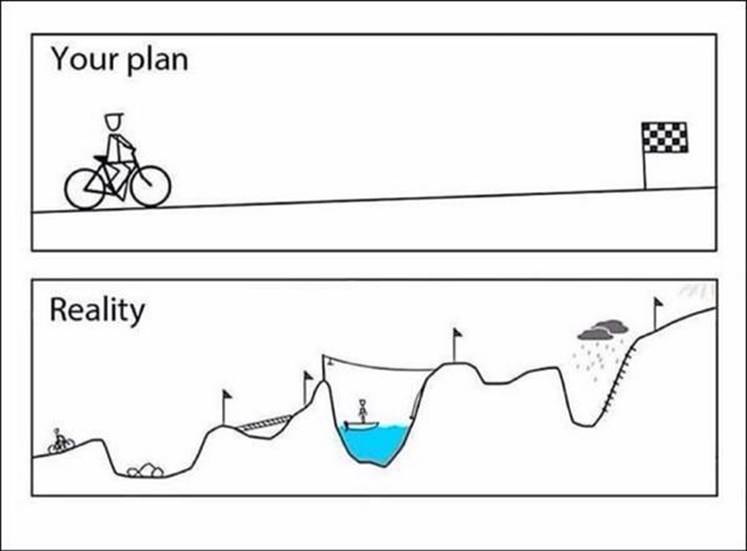 Studiecoaching groepsworkshop
[Speaker Notes: Bij start veel verwachtingen … realiteit is de hobbelweg.
Opdrachten -> veel tijd. 
Lemo-test geeft ook aan op welke punten je moet bijsturen.

= zelf je leerproces aansturen
Autonomie: verwachting om zelf initiatief te nemen, om verduidelijking vraagt, …

Hoe valkuilen te vermijden?
 vb ik presteer goed onder druk = mythe

De zelfgestuurde student neemt zijn eigen leerproces in handen: 
je bepaalt je eigen leerdoelen, je neemt zelf initiatief en je neemt verantwoordelijkheid op voor je eigen leerproces.
je bepaalt op welke manier je bepaalde leerdoelen zal bereiken en je bewaakt de vooruitgang ervan

Zelf stappen ondernemen om te groeien in je studieattitude]
6. Motivatie (1/2)
Hoe vind ik de motivatie om er wekelijks mee bezig te zijn? 

Waar komt motivatieverlies vandaan? 
Niet weten hoe je het moet aanpakken? (zie slides leerstof verwerking)
Geen goede planning? (zie slides planning)
Twijfels interesse opleiding? (gesprek studiecoach) 
Last van uitstelgedrag? (faalangst, geen tijdsdruk ervaren, alles altijd in vraag stellen  zie workshop ‘uitstelgedrag’ LEHO!)
       a.d.h.v. 3G’s 
Gedrag aanpassen 
Gedachten aanpassen (uitstelsmoezen, helpende gedachten) 
Gevoel aanpassen
Studiecoaching groepsworkshop
6. Motivatie (2/2)
Hoe is een ‘leven’ naast schoolwerk mogelijk? 

Mogelijke oorzaken van dit gevoel? 
Geen efficiënte manier van verwerken van leerstof (zie slides leerstof verwerking)
Geen realistisch beeld : 25 à 30 uur per studiepunt = 40 a 50 uur per week studieactiviteit
Geen evenwichtige en SMART-planning 
Niveau te hoog?
Studiecoaching groepsworkshop
[Speaker Notes: PAUZE]
Want to learn more?
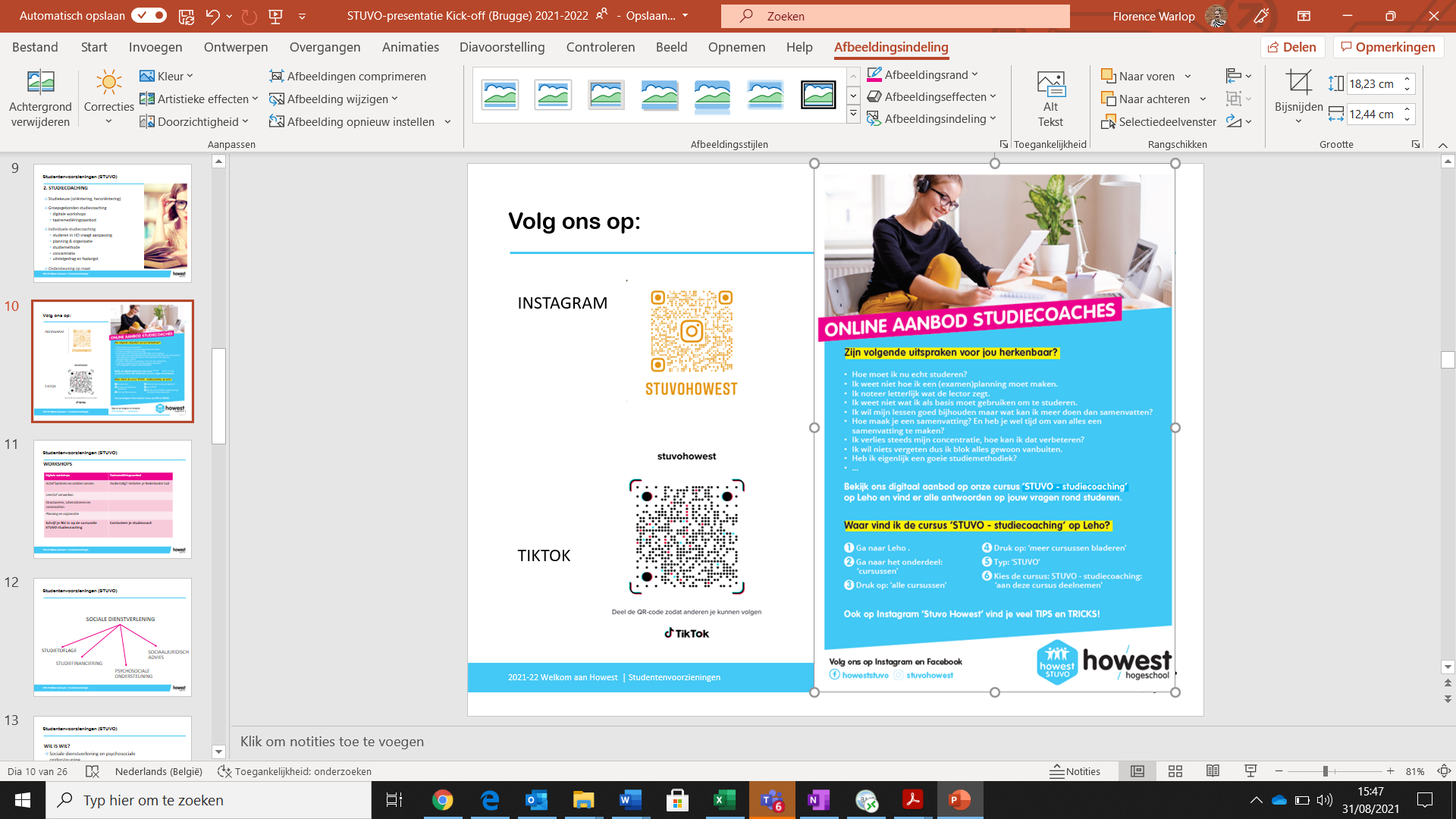 Actief luisteren en noties nemen 
Leerstof verwerken 
Leren studeren
Planning en organisatie 
Reflecteren, feedback, feedforward
Uitstelgedrag

Website Howest Stuvo voor FAQ’s – filmpjes met tips and tricks
Digitaal leerplatform met cursus ‘STUVO-Studiecoaching’ 
Volg @stuvohowest op Instagram en TikTok
Gelinkt aan resultaten LEMO-test
Studiecoaching groepsworkshop
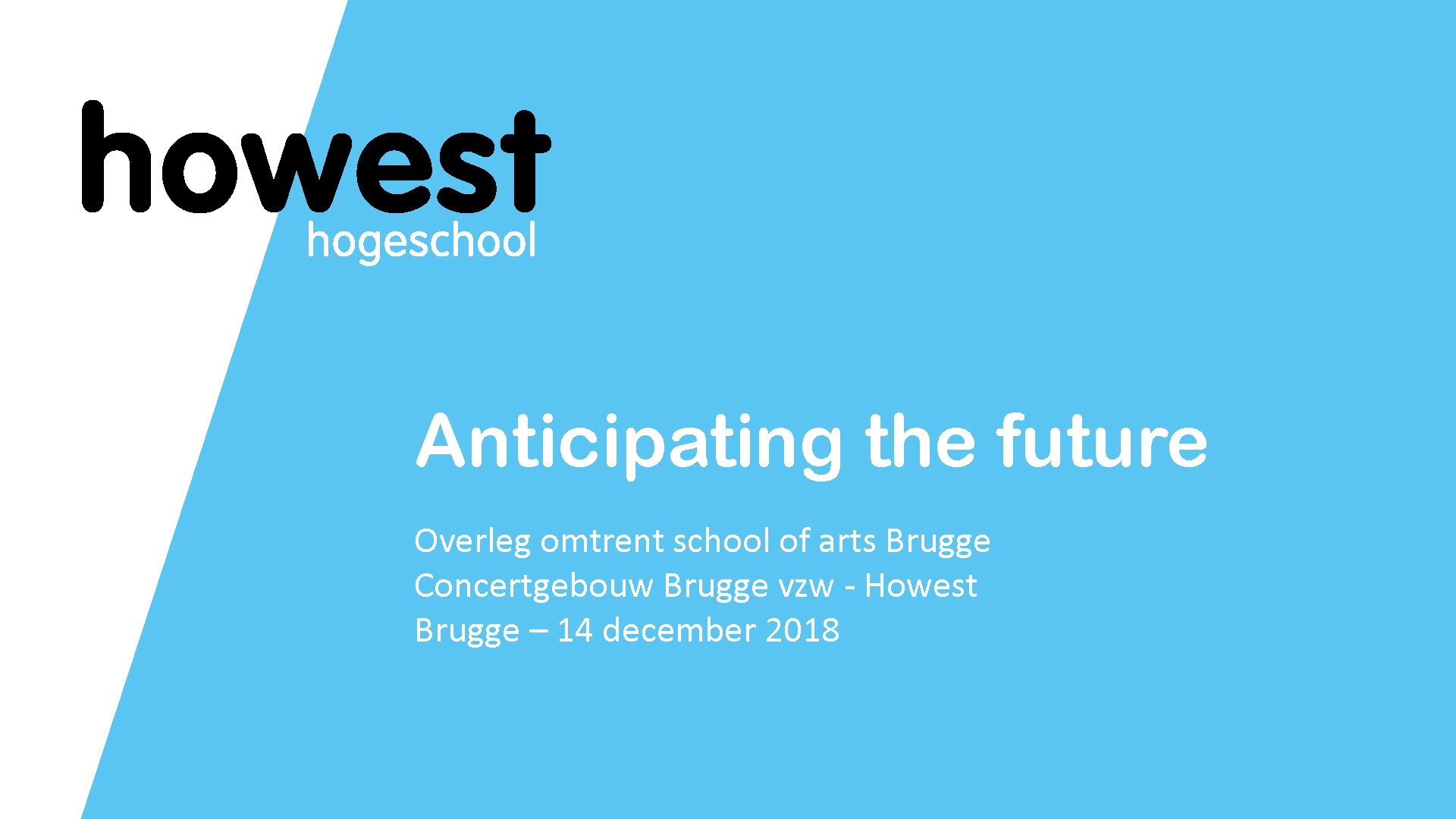 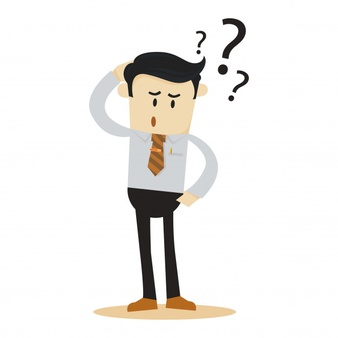 Vragen?